Remote Excavator Team
Davis Geniza, Ryan Fortier, Alec Boyce, Zhiyu Wang, Oscar Nunez
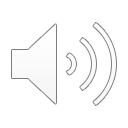 Our goal is to design a small scale, remote controlled excavator that is fully electric.
This style of excavator will reduce the amount of emissions produced by the construction industry.
In addition to a smaller carbon footprint, this design will eliminate the need for operators on site.
Sponsored by Dr. Trevas/NAU
Project Description
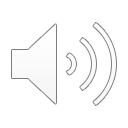 Ryan Fortier
2
Design an excavator that runs on electricity rather than combustion engine to reduce emissions
Controlling excavator remotely
Backyard excavator
Current designs are available but not in the size or budget that is required
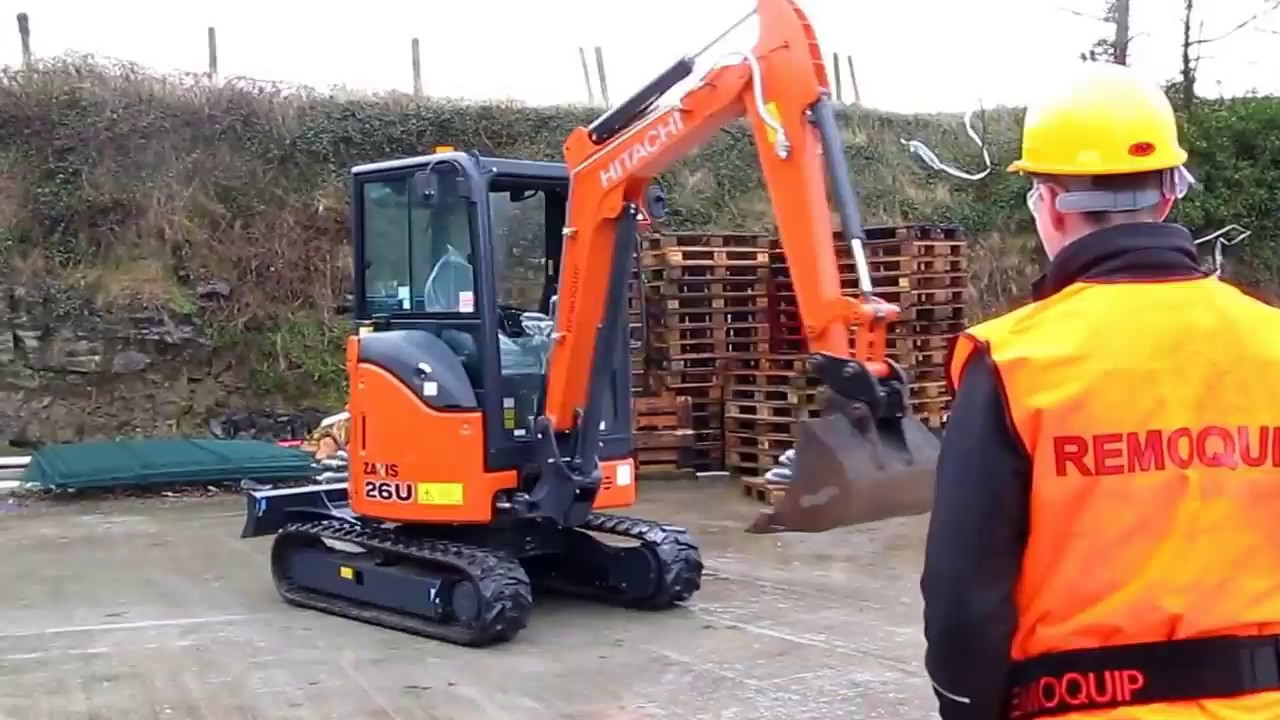 SOTA & Background
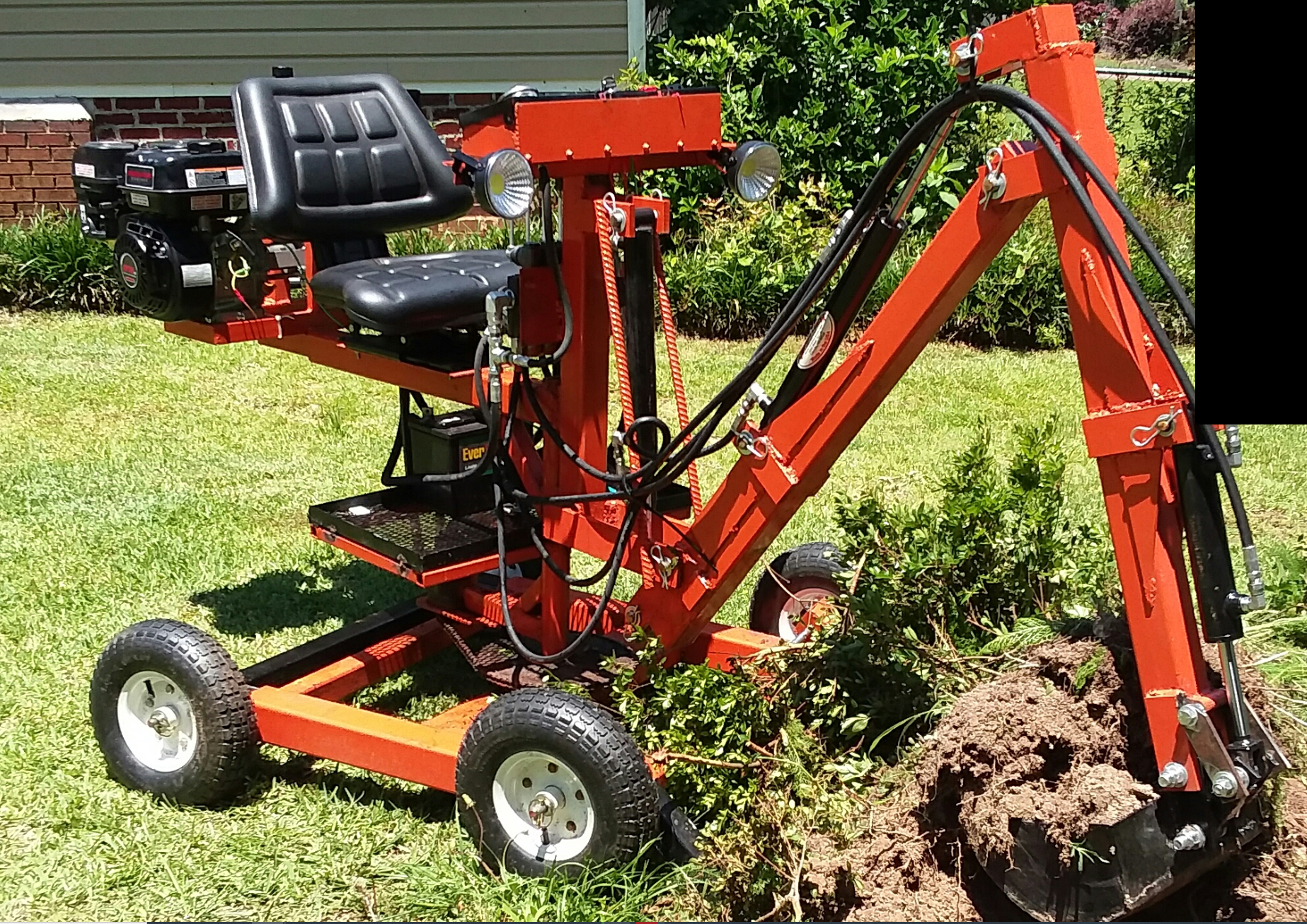 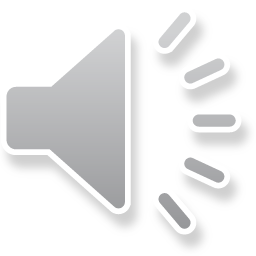 Alec Boyce
3
What is required from the client?
    Durability                                               Must dig 1'x6" trench
    8 Hour Workday                                   Large excavation
What features are "must have"
   Electric Powered                                      Wide range of remote control
What features are "nice to have"
  Ground Penetrating Radar            Wireless Control
Describe how all of the engineering requirements are quantified
    Material, Hydraulic system, Battery, Electrical system, Signal transmission
Customer & Engineering Requirements
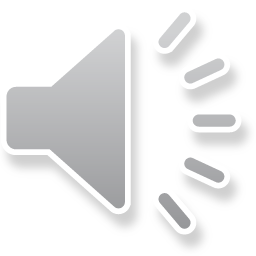 Zhiyu Wang
4
Arduino, for electrical control and remote operation
Motion and systems control
Finite Element Analysis & Solid Works Animation
Battery systems research
Geometric calculations: bucket
Skills Acquired
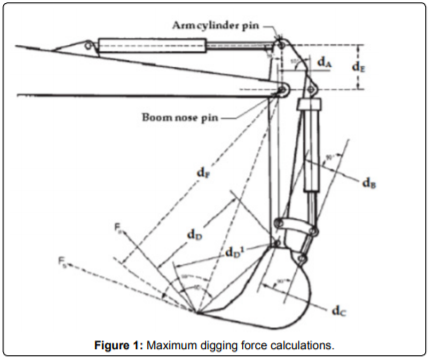 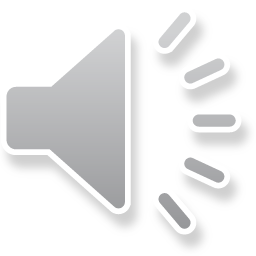 Davis Geniza
5
Wheels vs. Track system 
Lead acid batteries
Electric actuator vs. Hydraulic actuator
Arm connection: Pinned vs. Fixed
Remote Control: Phone vs. Controller
Arduino Bluetooth Module vs. Wired connection
Considered Concepts
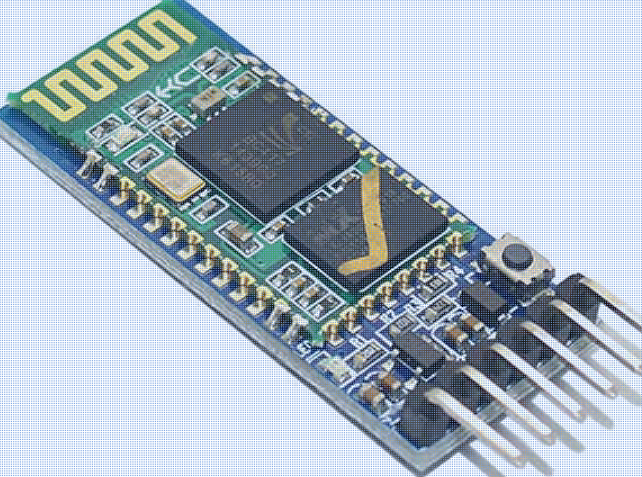 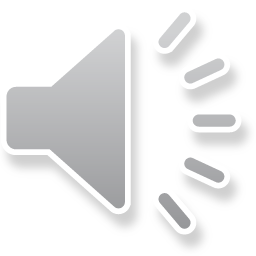 Davis Geniza
6
Small-Scale prototype consideration 
Satisfying Engineering requirements
Our current design: 
Bucket Size: Width is 6 inches and Depth is 12 inches
Lower arm size: approx. 45 inches 
Upper arm size: approx. 45 inches
Body Size: Width is 2 ft and length is 3 ft
Concept Eval
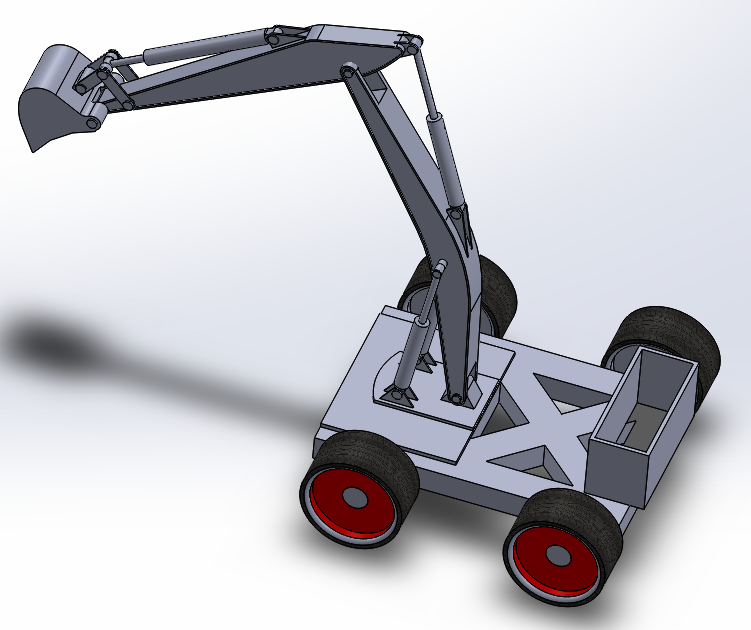 Oscar Nunez
7
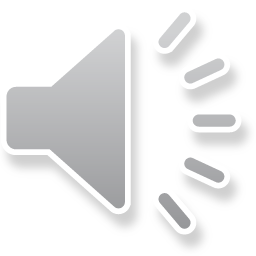 Customer Builds. (n.d.). Retrieved July 15, 2020, from https://turbot-plantain-6xf6.squarespace.com/customer-builds
Remoquip | Remote Control for Heavy Equipment | Create your own demolition robot using Remoquip Remote. (2020). Remoquip. https://remoquip.com/\
Citations